Tool-Kit
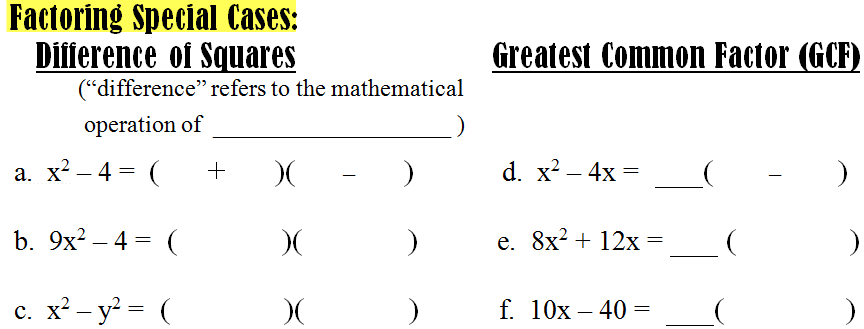 Tool-Kit
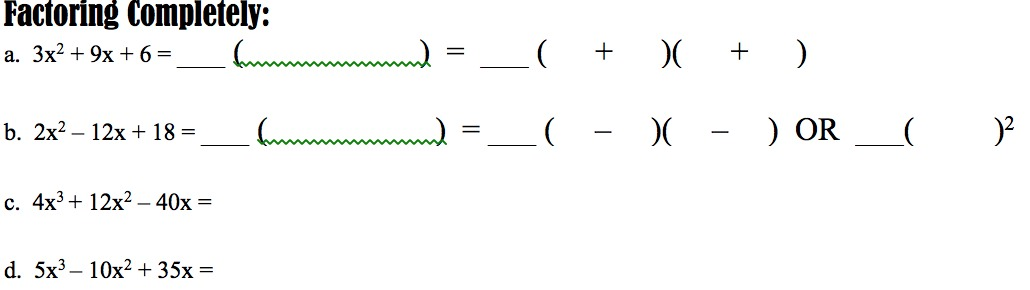